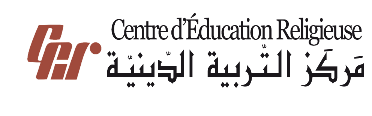 مَركَزُ التَّربِيَّةِ الدّينِيَّةلِرُهبانِيَّةِ القَلبَينِ الأقدَسَين
يُقَدِّمُ كِتابَ الأساسِيَّ الأَوَّل
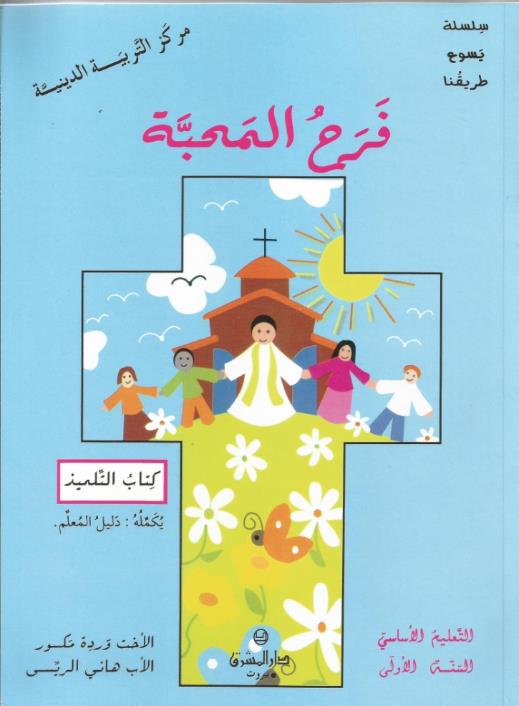 اللِّقاءُ العُشرون
يا يَسوع... 
سُمِّرْتَ عَلَى الصَّليب
سَلام المَسيح أَصدِقائي...
شو رَح نَعمِل بِهَاللّقاء؟
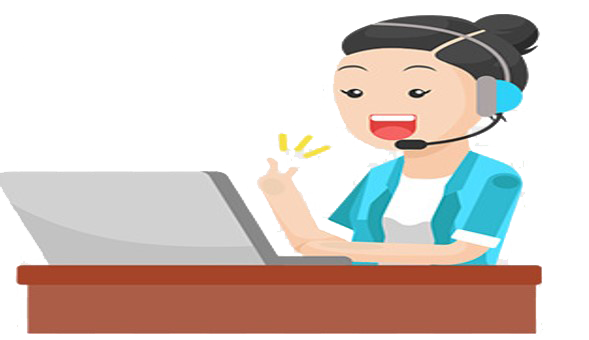 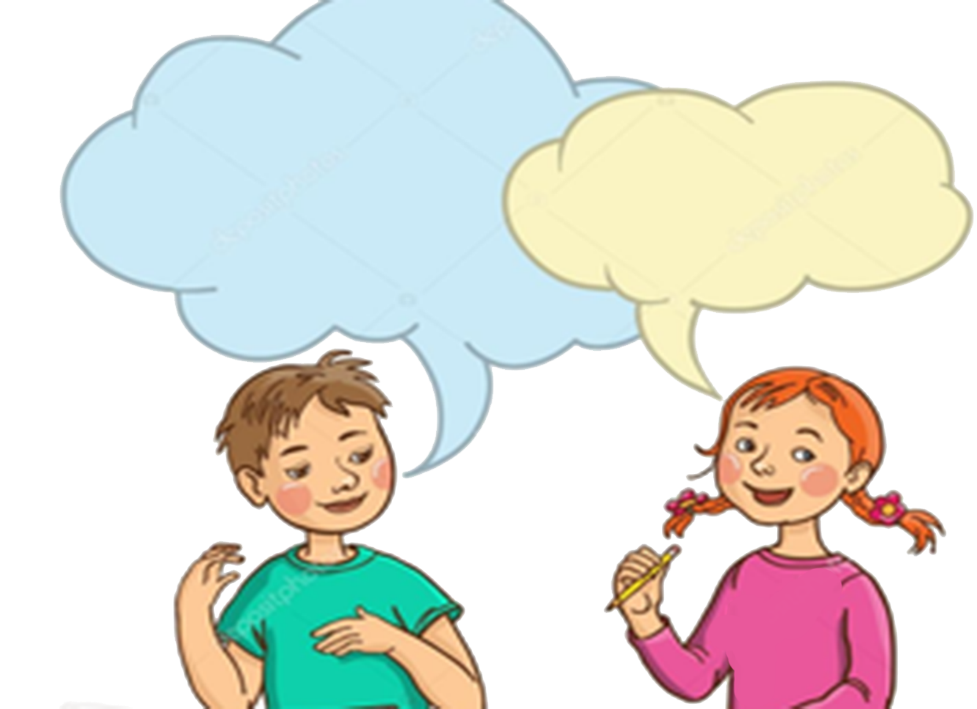 نِتنَبَّه إنّو حَتّى بِآلامو، فينا نِبْقَى أَصدِقاء لَيَسوع مِتِل مَريَم ويوحَنّا...
نْبَيّن كيف سَلَّمُوا يَسوع لَلحاكِمِ بيلاطُس وكيف أمَرْ بِصَلْبو.
وهَلَّق رَح  إِطلُب مِنكُن إِنّو نِرسُم إِشارِة الصّليب
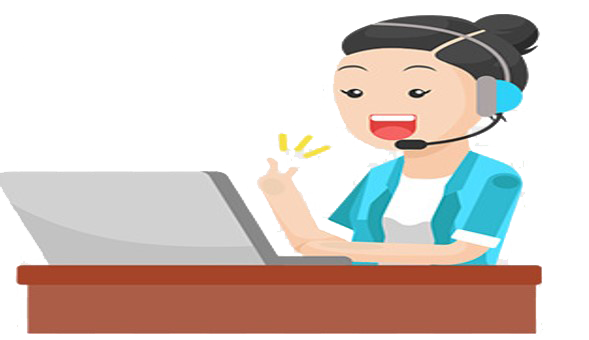 بِاسْمِ الآبِ 
والابِن
 والرُّوح القُدُس،
 الإِلَه الواحِد،
 آمين
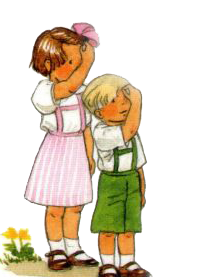 خَلّونا نحِطّ سَوا أَنفُسْنا بِحُضور الله بِخُشوع واحتِرام ونْقِلّو يا رَبّ، إِفتَحْ قُلُوبَنا لِنَفهَمَ كَلِمَتَكَ
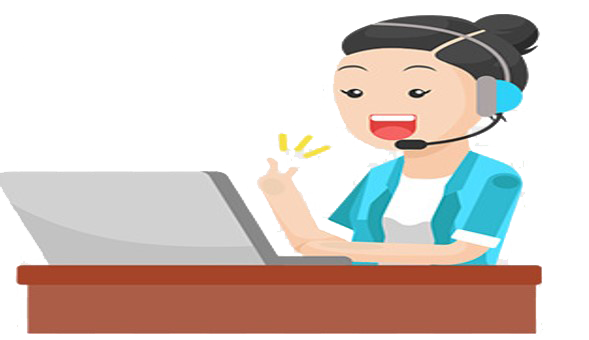 عَن شو حْكينا
 المَرَّة الماضيِة؟
 
كيف قَبَضُوا عَ يسوع وحَكَمُوا علَيه بِالمَوت عَ الصّليب لأنّو يَهوذا خانُو.
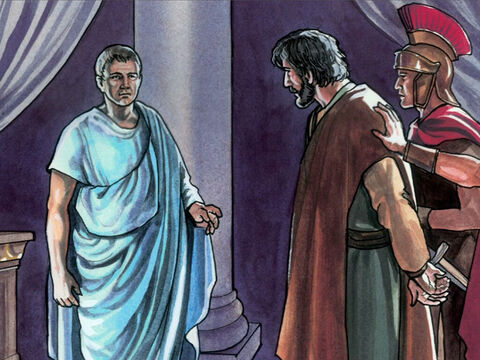 بعد ما قَبَضْ رُؤَوسا اليَهود على يَسوع، 
أخَدُوا لَعِنْد الحاكِمْ بيلاطُس ت َيِحْكُم علَيه وصار يِسأَل:
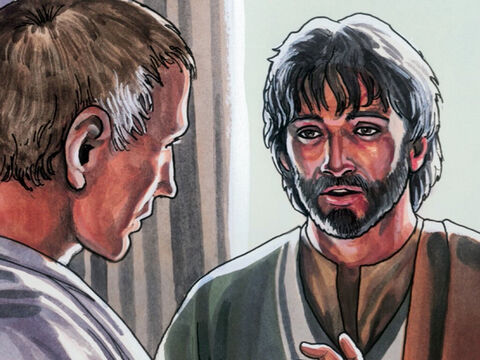 شُو عِمِلْ تَ جِبْتُو لَعِندي؟
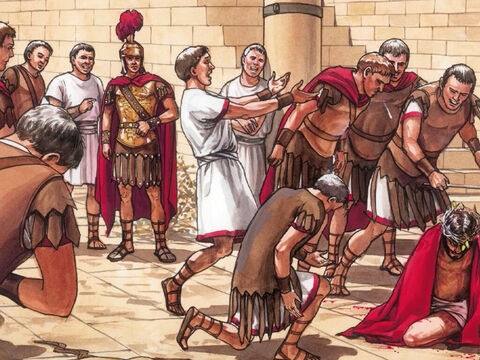 أمَرْ بيلاطُس إنّو يُضُرْبُوا ولبَّسوا عَبَايه حَمرا وحَطُّوا عَ راسُو إِكليل شَوك وكأنّو تاج مَلِكْ
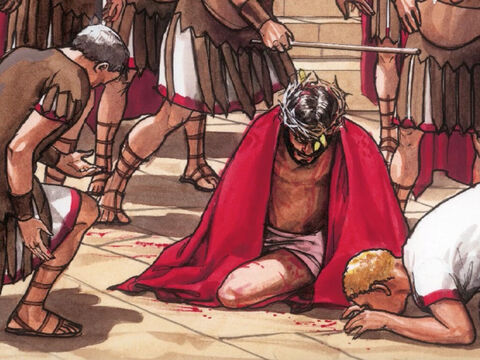 وصَارُوا يِرْكَعُو قِدَّامُو ويِتْمَسْخَرُوا علَيه ويُضربُوا عَ راسو...
كِلّ هَيدا ويَسوع ما قَال ولا كِلمة وبِقِي ساكِت.
قَدَّيش سْكُوتَك عَظيم يا يَسوع،
كِنِتْ مِتِلْ الحَمَل الوَديع يَلْلي ما بيِفتَح تِمّو.
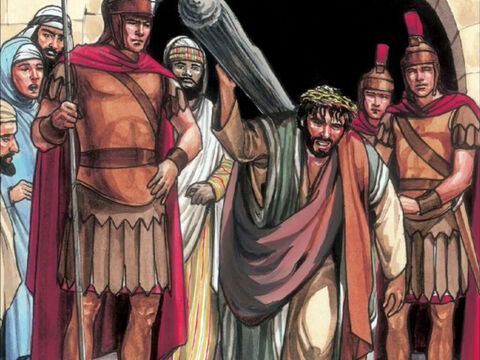 وبَعدين حَمَّلوا صَليب تْقيل وراحُو تَ يصلْبُوا.
ولأنّو الصَّليب كان تْقيل، وِقِعْ يَسوع عَ الأرض.
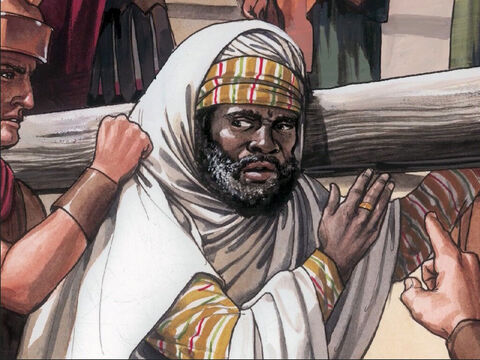 شافُو رِجّال راجِعْ من حَقْلُو، إسْمُو سِمعان،
طَلَبُوا منُّو العَسكَر  إنُّو يِحمُل الصّليب مَع يَسوع.
وهِنّي عَ الطَّريق التَقَى يَسوع بمَريَم إمُّو يَلْلي كانِتْ لاحقِتُو من بْعِيد وقَلْبَا عَم يتقَطّع مِن الألم عَ إبنَا الوَحيد. وهَيك وُصِلْ يَسوع للمَطْرَح يَلْلي رَحْ يصُلْبُوه فيه.
هَونيك حَطّوه عَ الصَّليب ودَقّوه بِالمَسامير.
كِلّ هَيدا وضَلْ يَسوع يقُولْ كَلام مَحَبّة: 
«يا بَيي غفِرلُن لأَنُّن مِش عارْفين شو عَمْ بيَعمِلو».
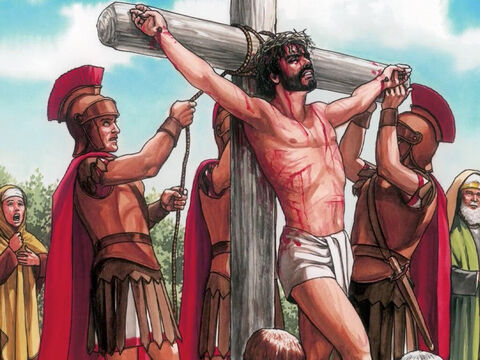 لمَّن شافوا التّلاميذ يَلْلي عَم بيصير بِيَسوع هَرَبُوا كلُّن.
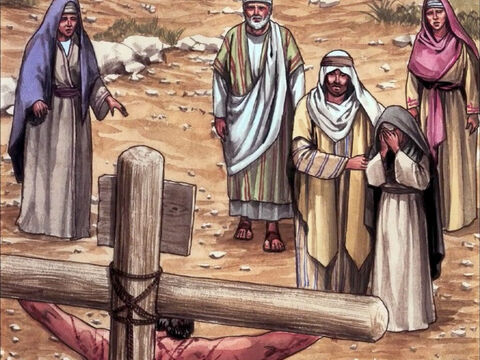 وحْدُو يوحَنّا بِقِي مَع مَريَم ووقِفْ مَعا حَدّ الصَّليب.
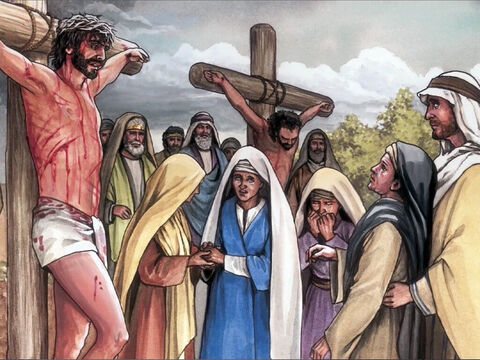 وقَبِل ما يْمُوت وَصَّى يَسوع يُوحَنّا بِإمّو وقَلُّو:
«هَيدي إِمَّك».
وقال لَمَريم:
«هَيدا إِبنِك».
وهَيك صارِتْ مَريَم، إِمّ يوحَنّا وإِمّ كِلّ البَشَر كَمَان.
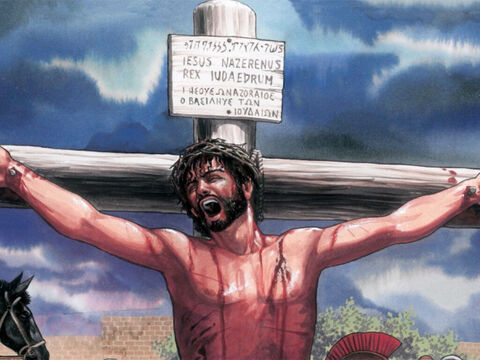 وعَتَّمِت الدّني قَبِل ما يِجي اللّيل وقال يَسوع لَبَيُّو:
«إلهي! إلهي! لَيش تَرَكْتِني؟»
وصَرَخْ صَرْخَة قَويَّة وَوَطّى راسُو وسَلَّم روحُو.
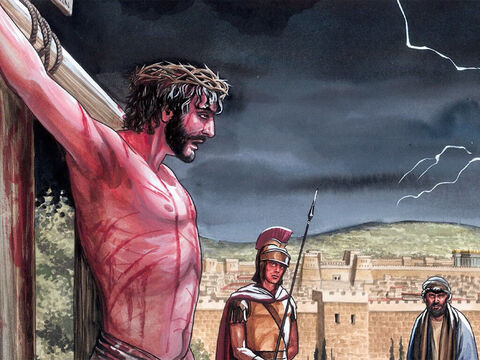 هيك مات يَسوع؛ 
مات عَلى الصَّليب،
مِتِل المجِرْمين.
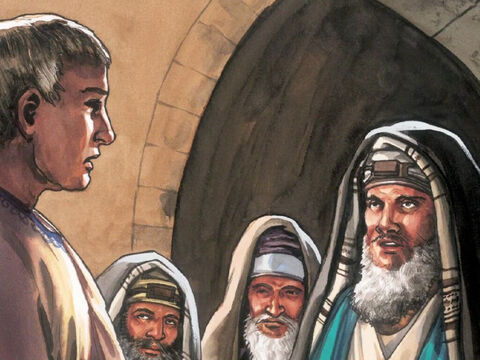 عِند المَسَا إجا رِجّال غَني إسمُو يوسُف من ضَيعَة إسمَا الرّامة (من هيك بيسَمُّو يوسف الرّامي)، كان مِن تلاميذ يَسوع، بَسْ بِالسِّرّ؛
 طَلَب من بيلاطُس
        إنّو ياخُدْ جِسمان يَسوع. 
سَمَحْلُو بيلاطُس.
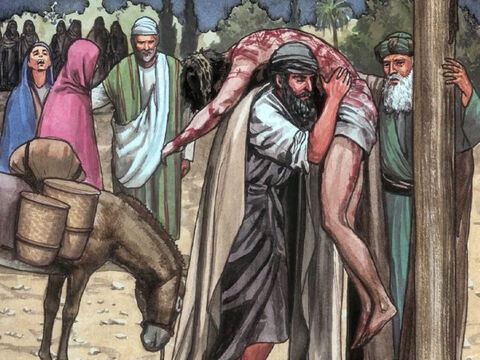 نَزَّل يوسف
 الرّامي
 يَسوع عَن
 الصَّليب.
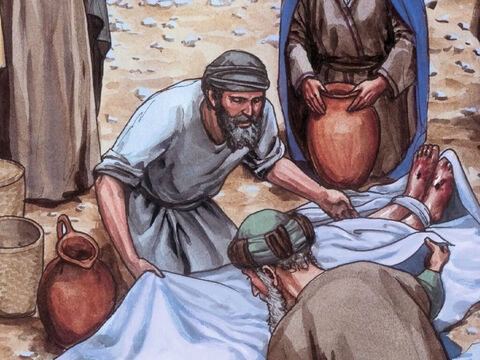 لَفّو بِكَفَن 
مِن 
كِتّان
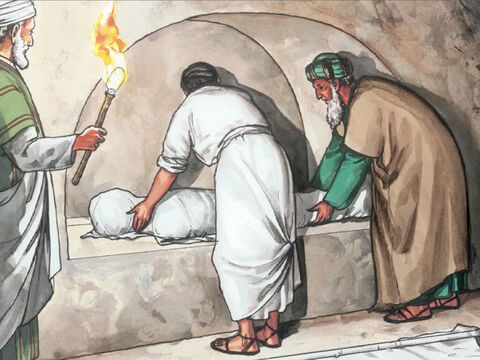 وحِمْلُو وحَطّو بِقَبر جديد مَحفُور
 بالصَّخر وسَكَّر القَبَر بِحَجَر كبير.
هيدا كان يَوم
 الجُمعَة يَلْلي بِنْسَمّي الجِمعَة العَظيمة!
بَسْ يَلْلي دَبَّرو موتِة
 يَسوع قالوا لَبيلاطُس:
لازِمْ تِحرُس القَبر تَ ما يِجُوا تْلاميذ يَسوع ويسِرْقُوا الجتّة ويْقولوا إنُّو قام مِن الموت
فأَمَر بيلاطس
 بِحِرَاسِة القَبر.
كانِت مَريَم المَجدَلِيّة ومَريم التّانية عَم بيراقْبو شُو عَم بيصير. شافُو وَين حَطّو جسمانْ يَسوع وشافُوا كَمان الحَجَر الكبير يَلْلي دَحْرَجُوا عَ قَبْرو، والجْنود يَلْلي كانوا عَمْ يِحِرْسُو القَبر.
وهَلّق، تَعوا تَ نْصَلّي سَوا ونْقول لَ يَسوع:
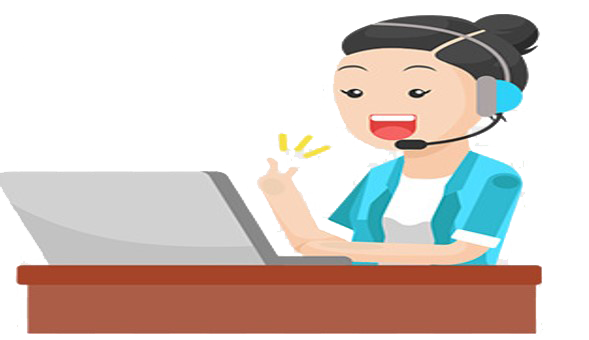 مِتِلْ ما مَرْيَم بِقْيِتْ مَعَكْ 
عَمْ تِطَلّع فيك،
اعطينا مِن قُوّتَك 
تَنِبْقَى مَعَكْ ونِطَلَّع فيك.
يا يَسوع
ومِن بَعد ما سمِعْنا المُحادَثة،  رَح إِسأَلكُن كَم سُؤال!
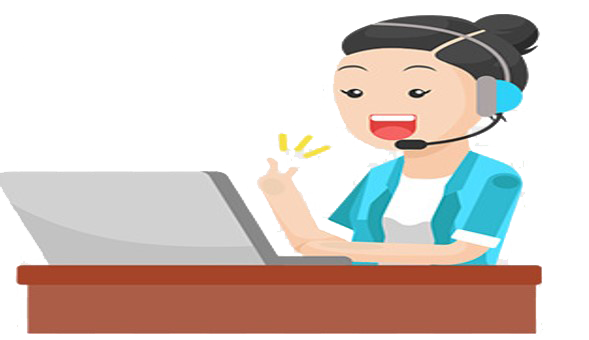 شو عِمِل يَسوع لَمّا حَسّ إِنّو ساعِة مَوتو قَرَّبِت؟
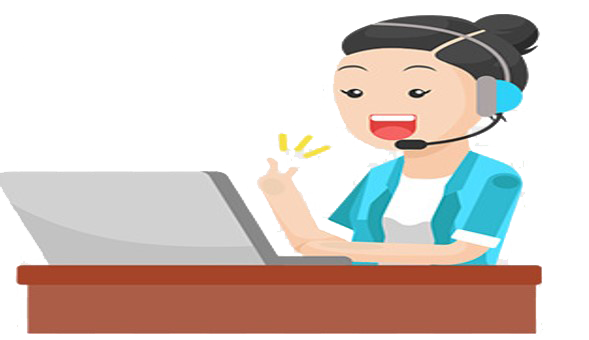 جَمَع حَولو أَصدِقاؤو وتناول مَعُن عَشا الفِصح
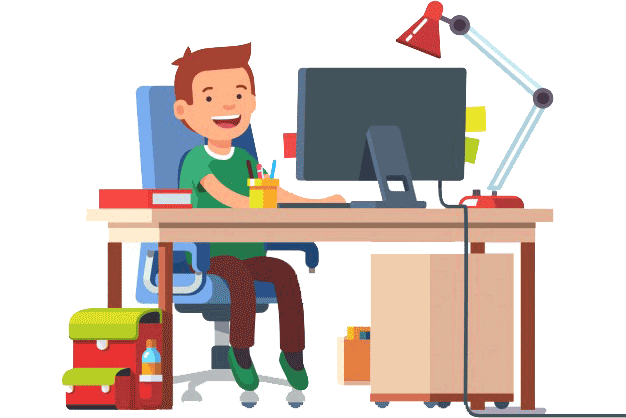 لَوين راح مَعُن بَعد العَشا 
وشو عِمِل؟
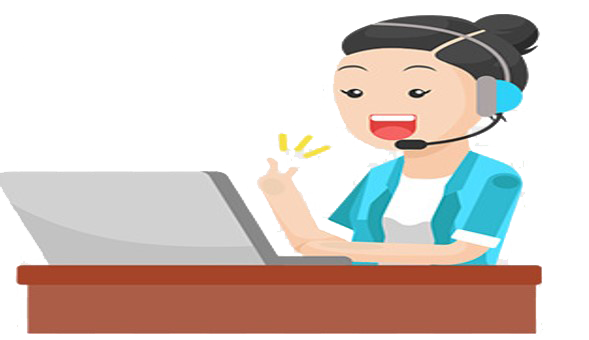 راحوا عَ جَبَل الزَّيتون ويَسوع راح صَلّى لَ بَيّو السَّماوِي
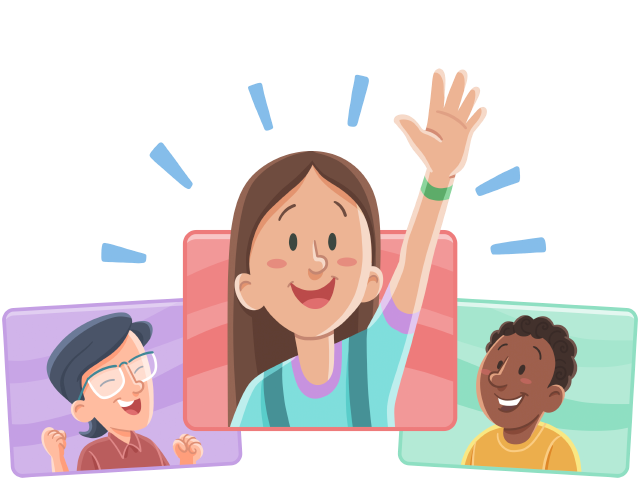 بِشو حَسّ يَسوع وشو قَلّو لَبَيّو؟
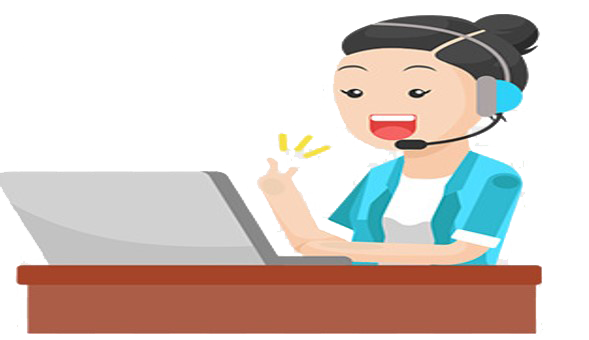 حَسّ يَسوع بالحِزن وَالكَآبِة! وقَلّو لَبَيّو بِالأَوَّل «إِن أمكَن أبعِدْ عَنّي هَذا الألَم»
بَس رِجِع قَلّو بِالآخِر: «لا مَشيئَتِي بَل مَشيئَتُكَ».
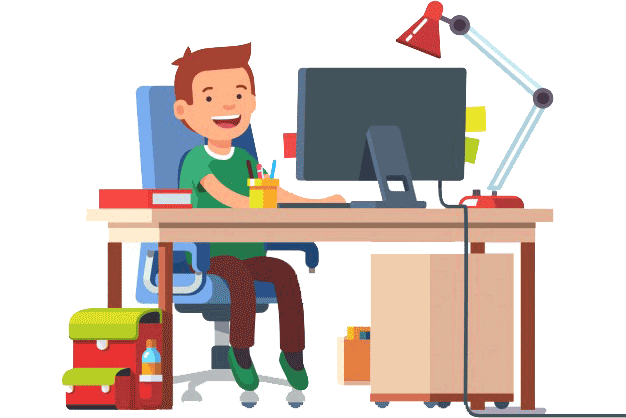 شو السُّؤال يَلْلي سَأَلوه لَيَسوع بَعد ما اعتَقَلوه؟ شو كان جَواب يَسوع يَلْلي خَلاّهُن يِحِكْموا علَيه بِالصَّلب؟
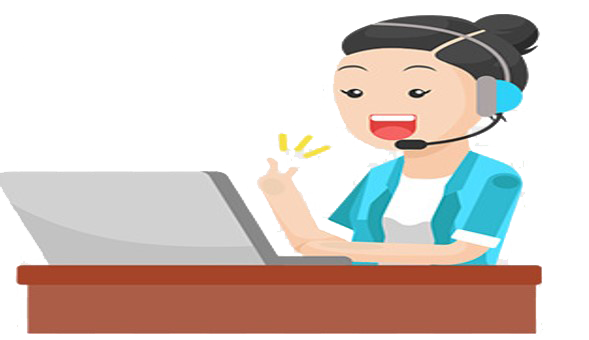 سَأَلوه: «أَأَنتَ المَسيح ابنُ الله»؟
جاوَبُن يَسوع: «أنا هو».
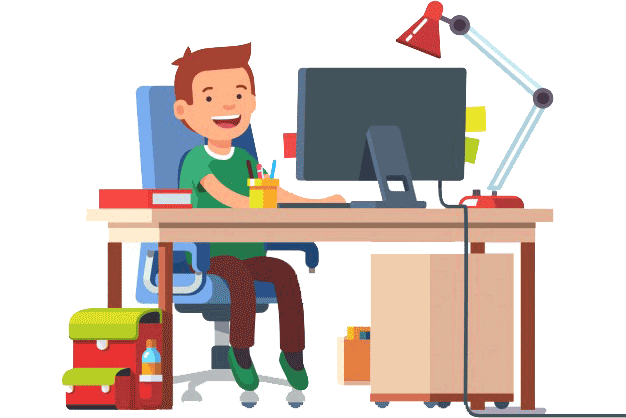 وهَلَّق جَرْبوا عمِلوا هَالنَّشاط!
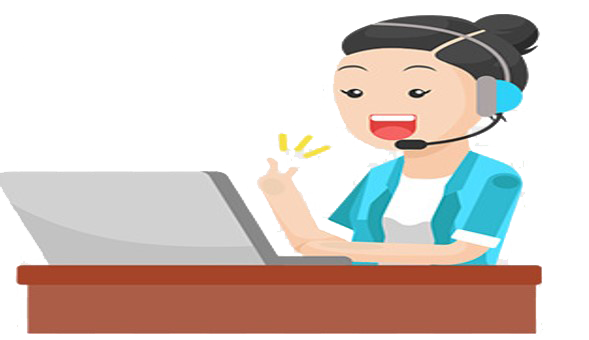 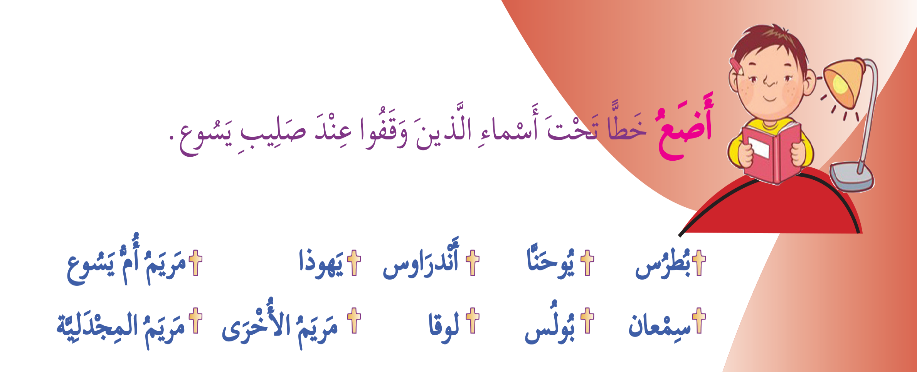 الإجابَة
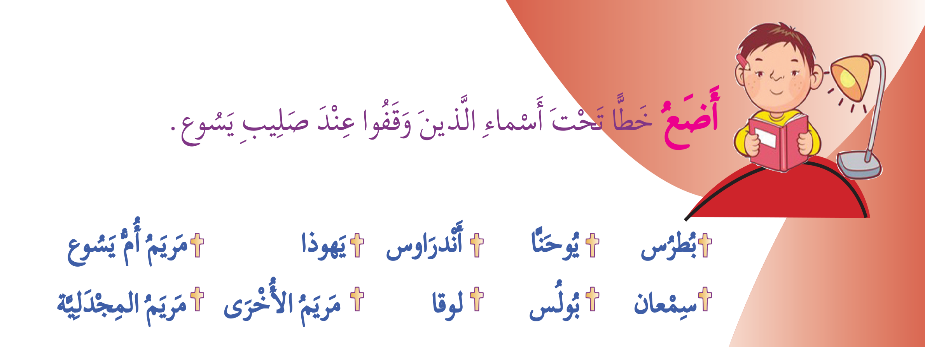 العِبارَة يلْلي لازِم تِنحِفِر بِقلوبنا
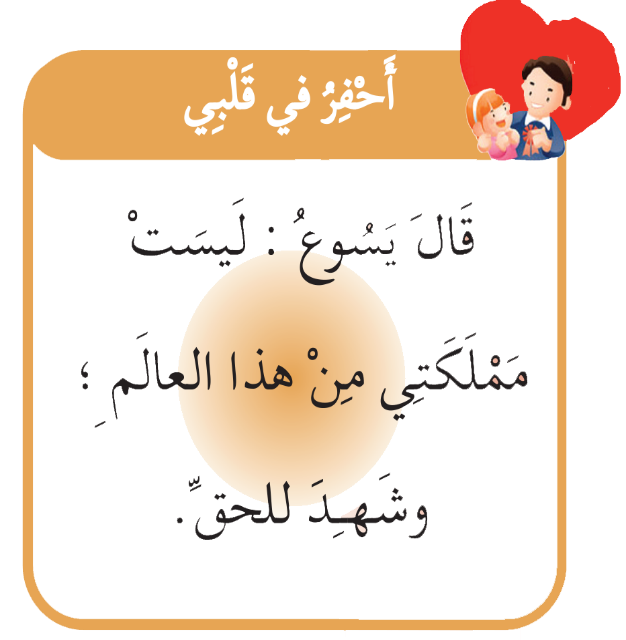 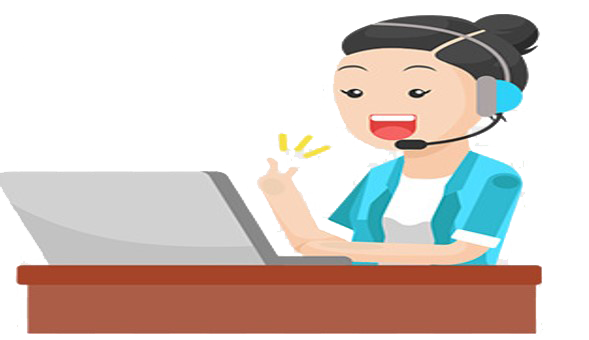 ومنِختُم بِهَالصَّلاة وهالتِّرنيمِة
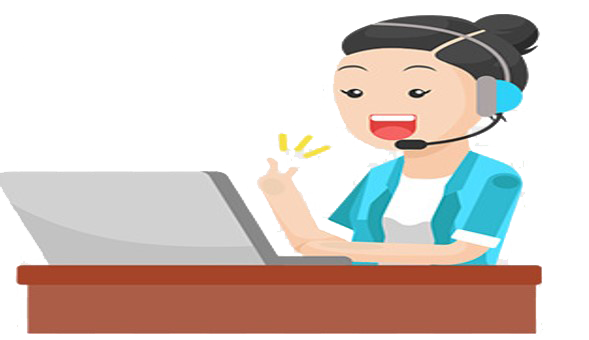 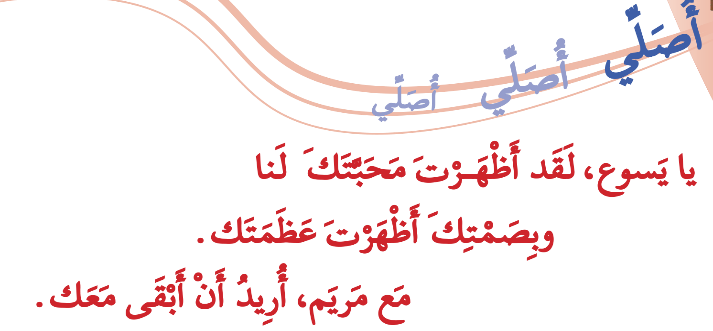 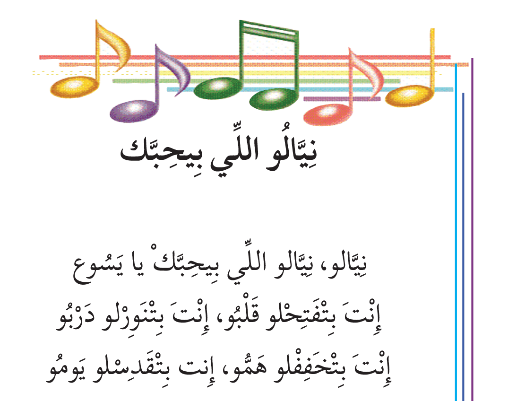 باي باي، منِلتِقي بِالأسبوع القادِم.
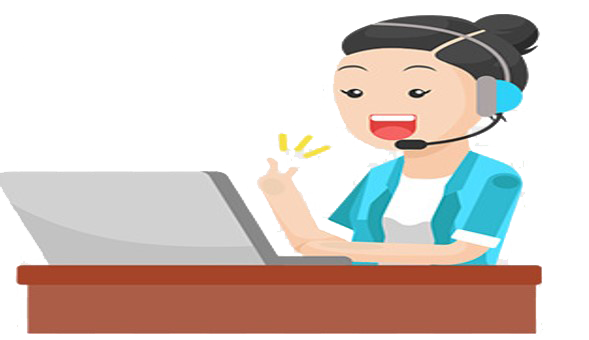